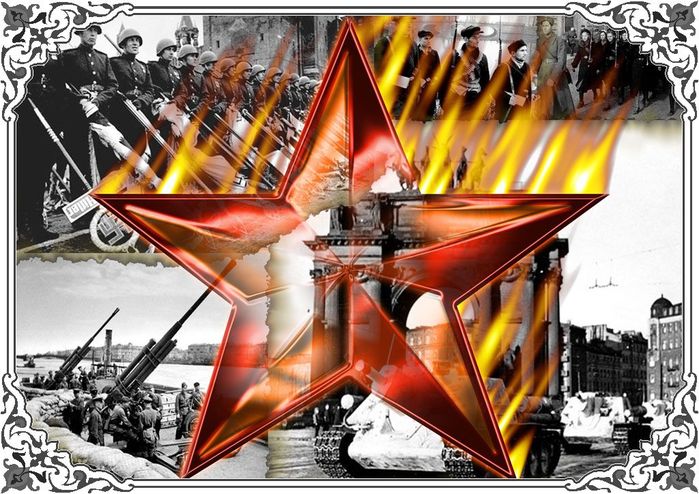 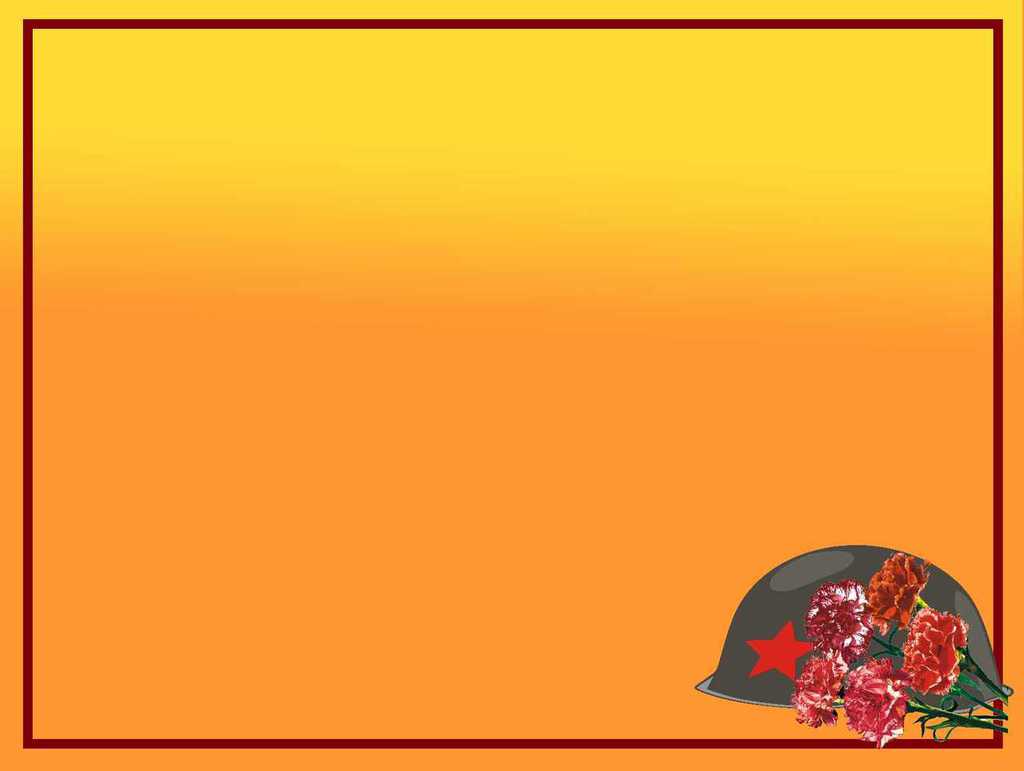 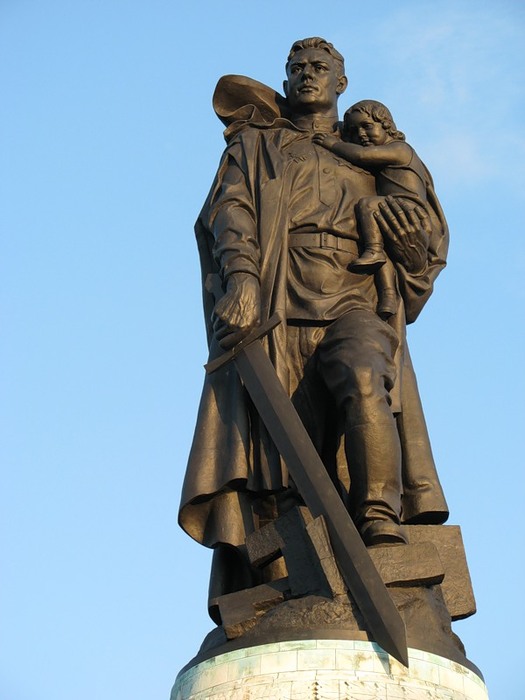 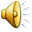 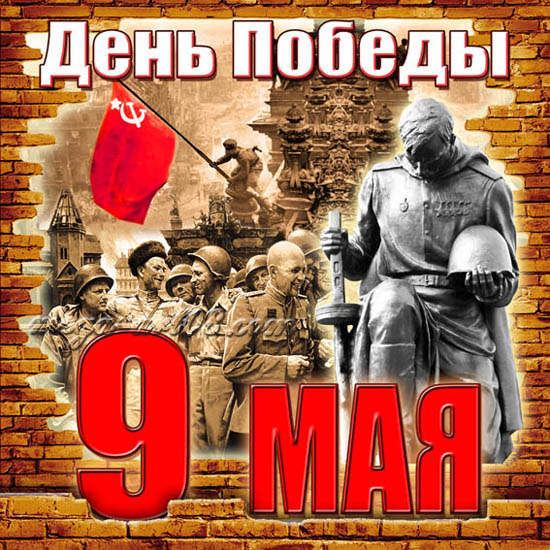 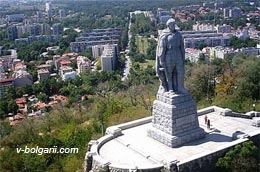 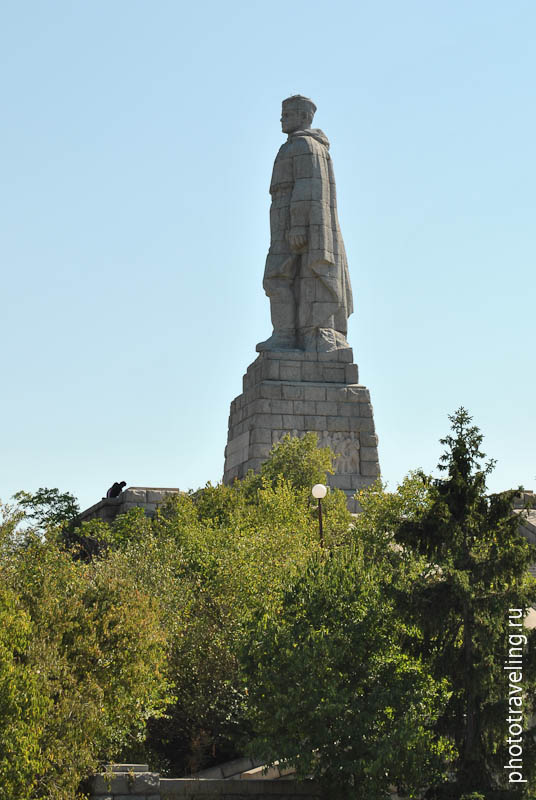 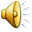 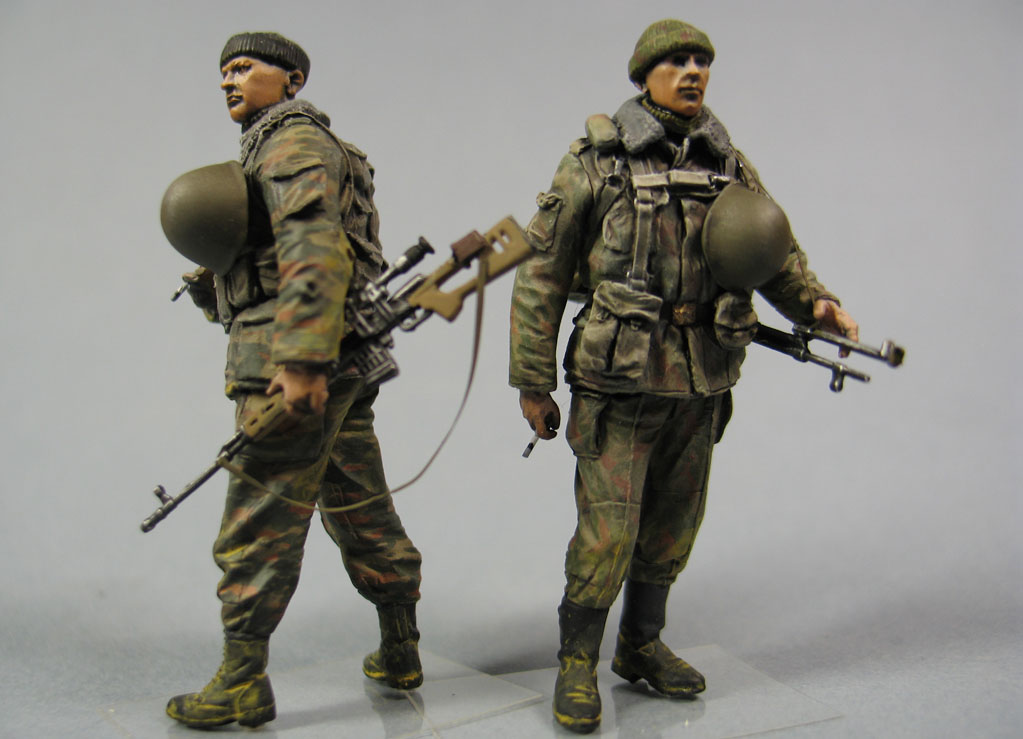 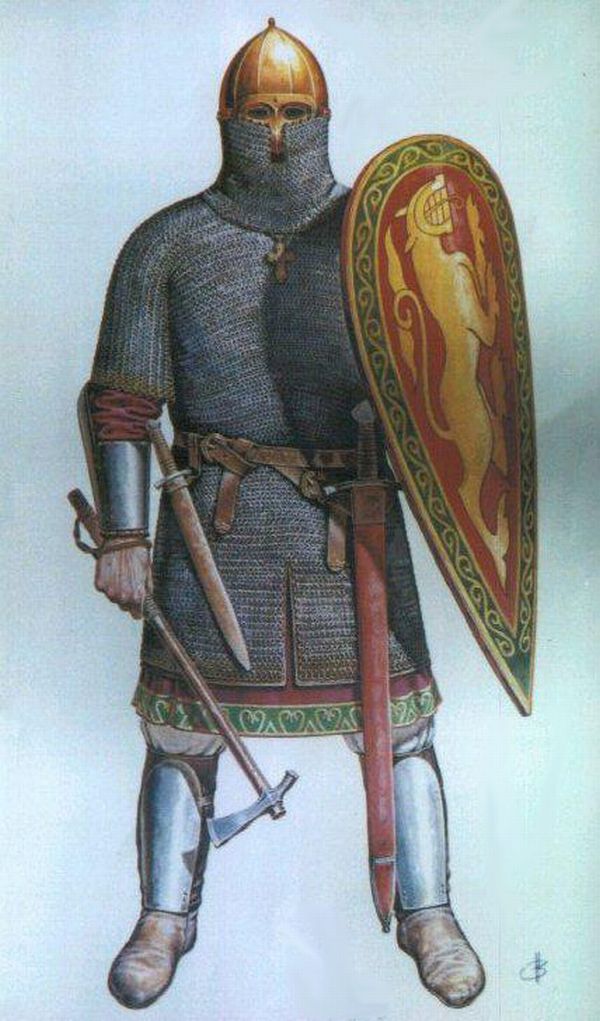 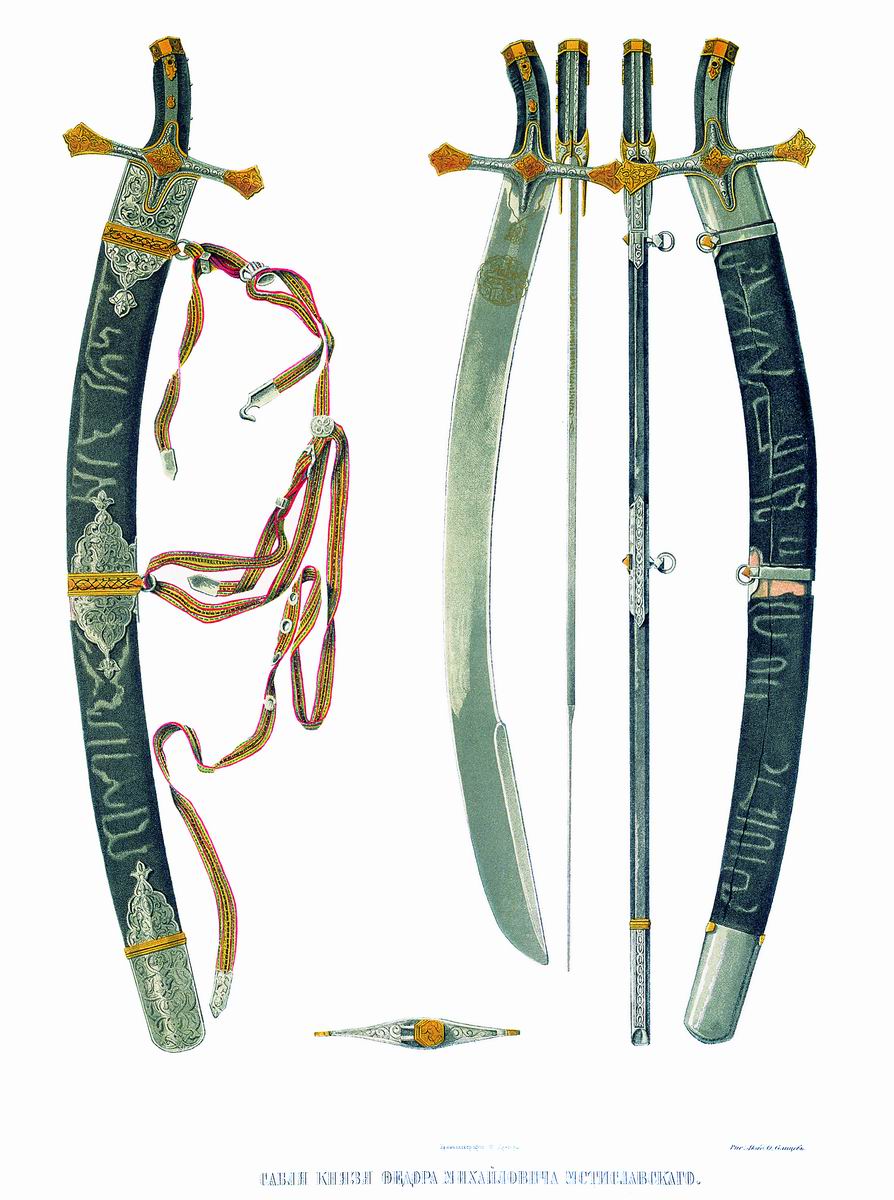 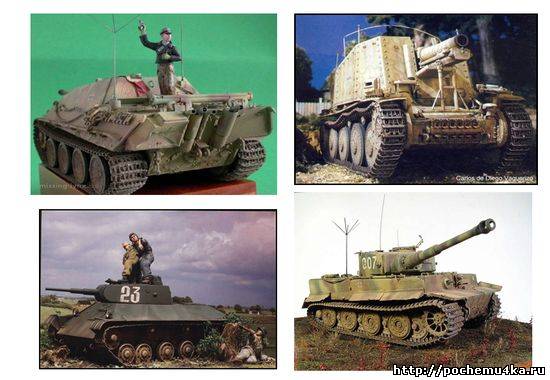 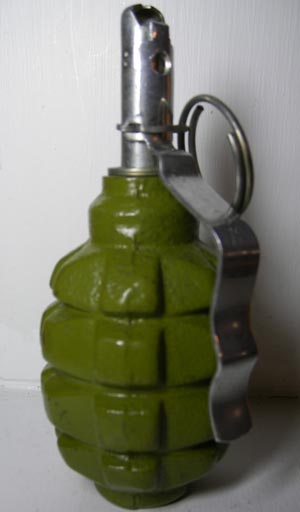 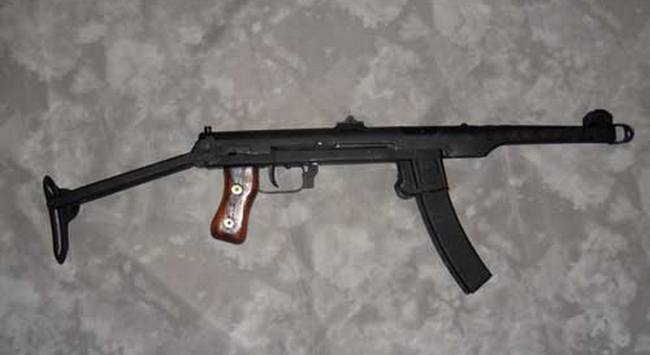 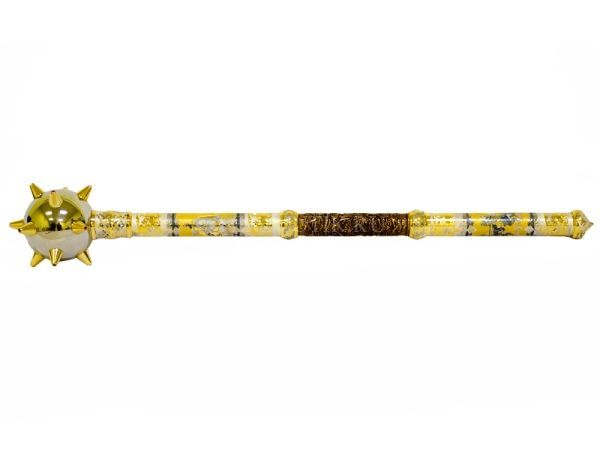 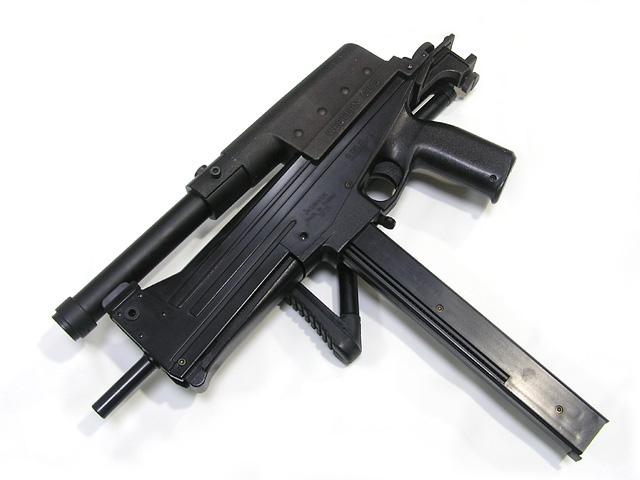 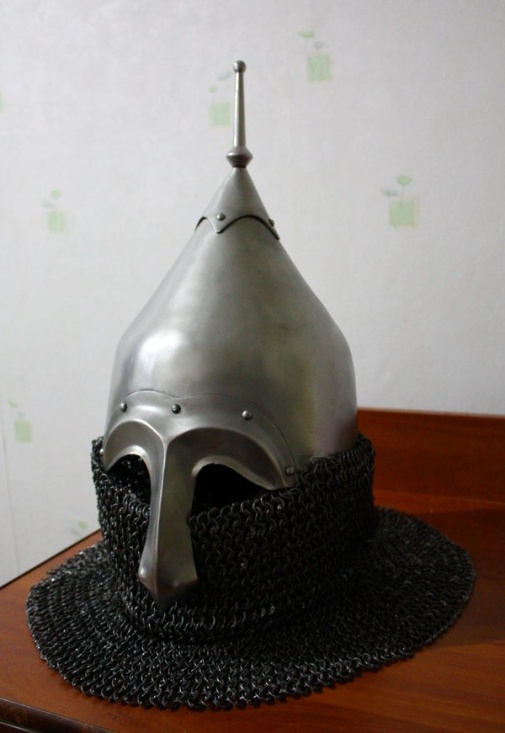 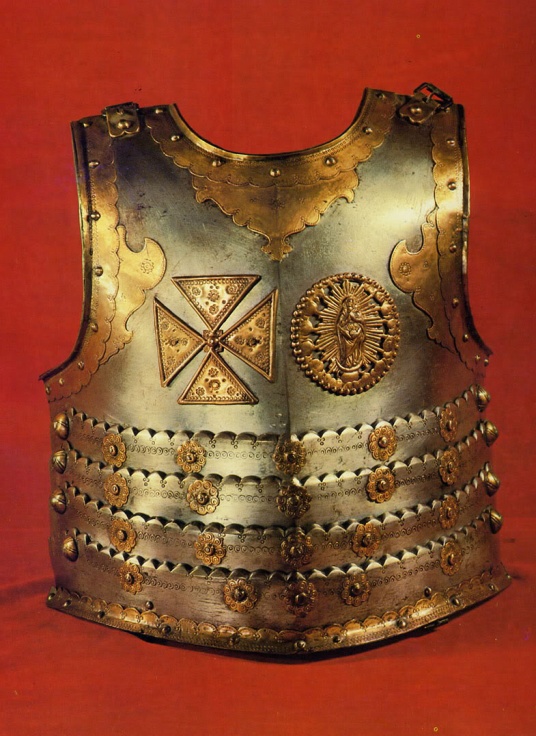 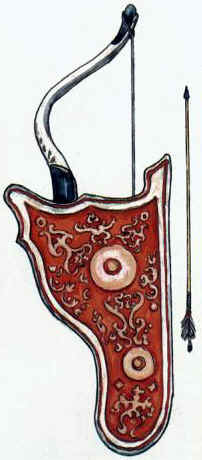 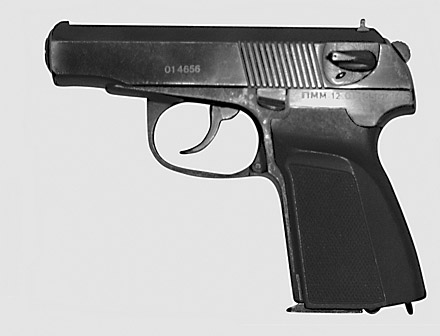 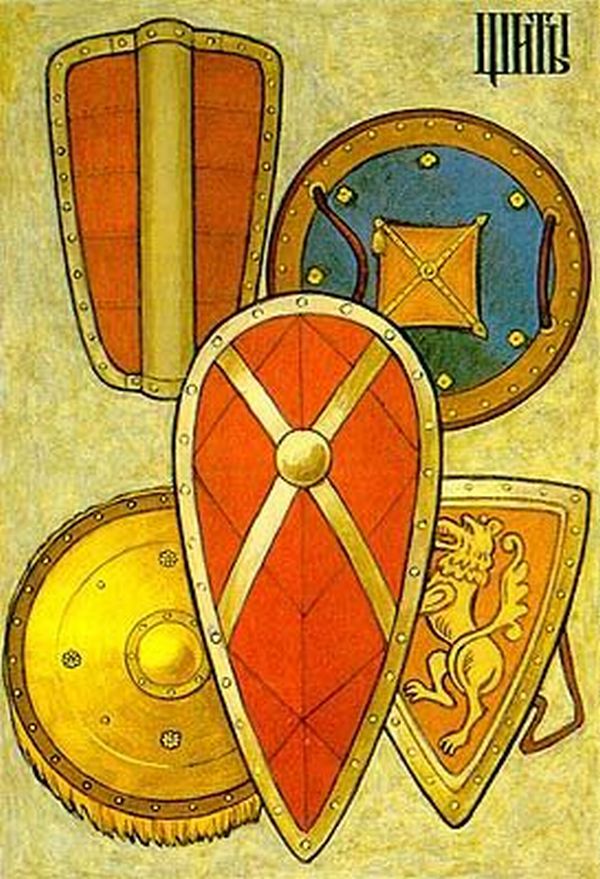 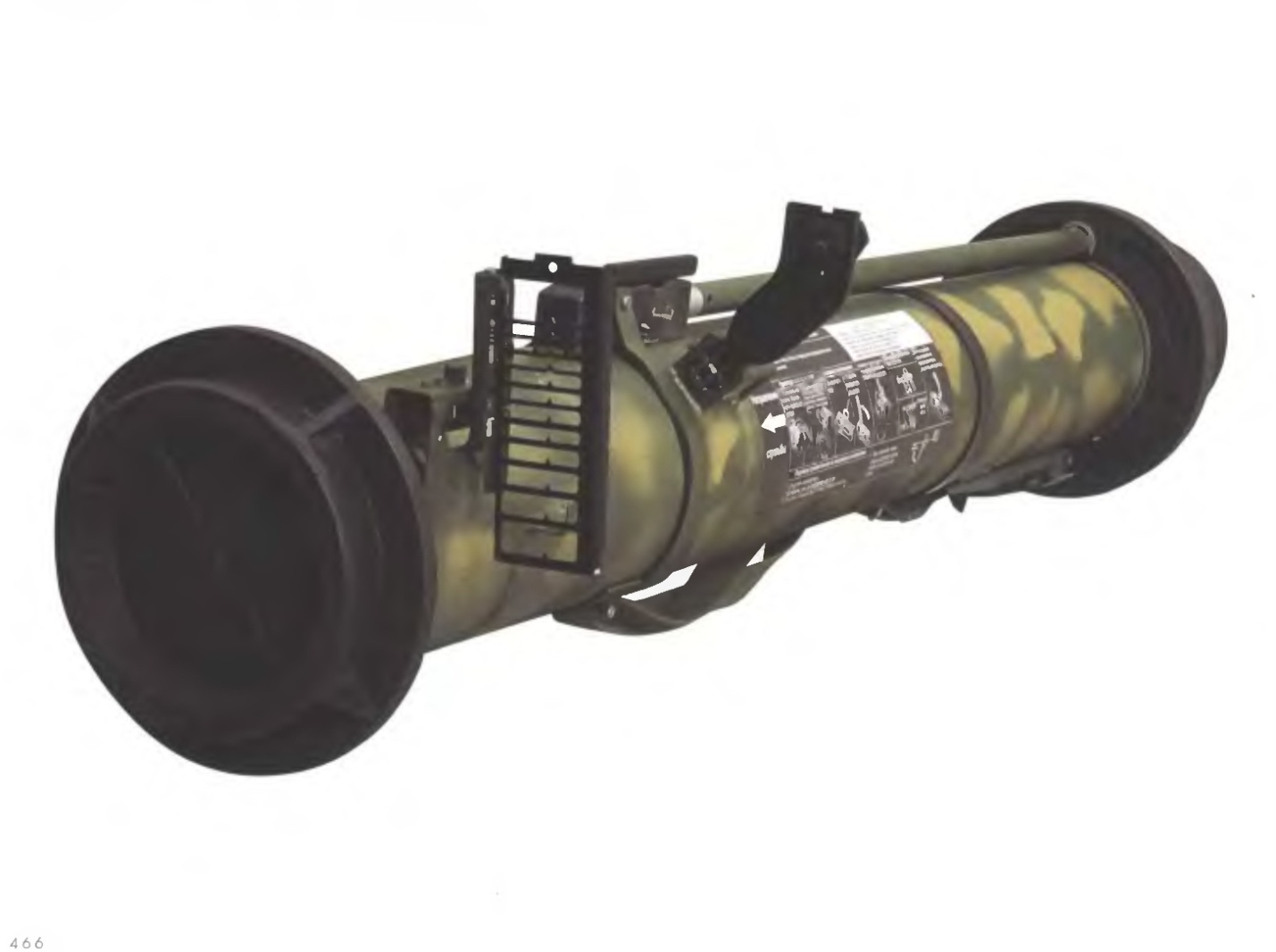 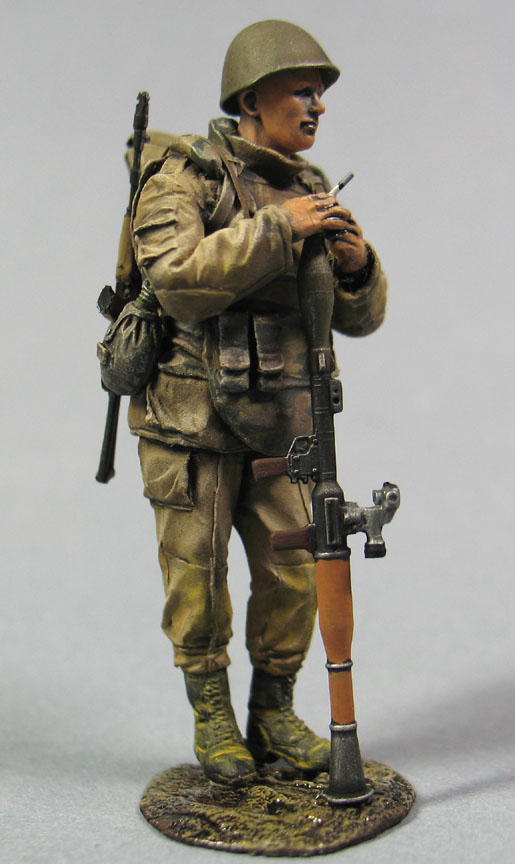 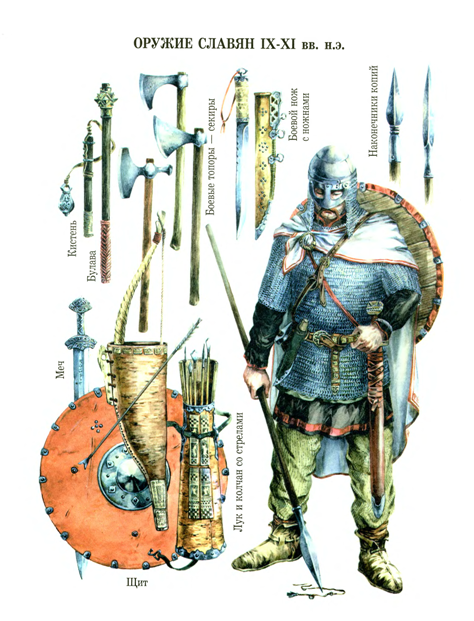 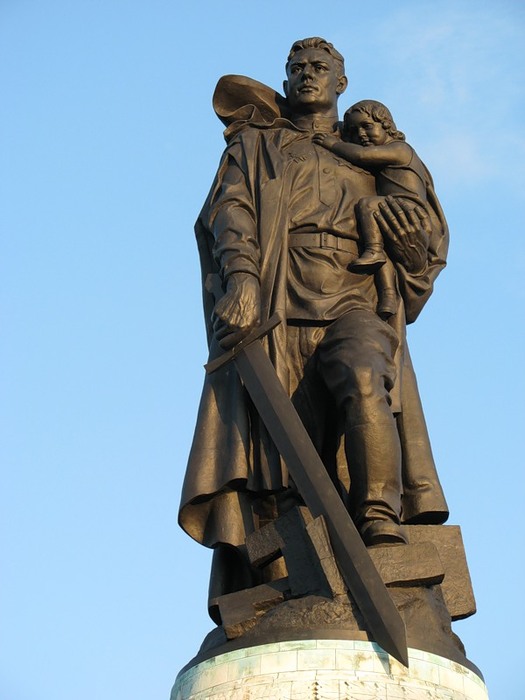 Бронзовый солдат
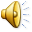 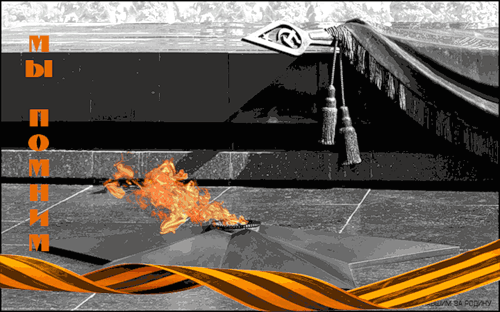 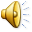